Край родной навек любимый
Любимая  Лысогорка
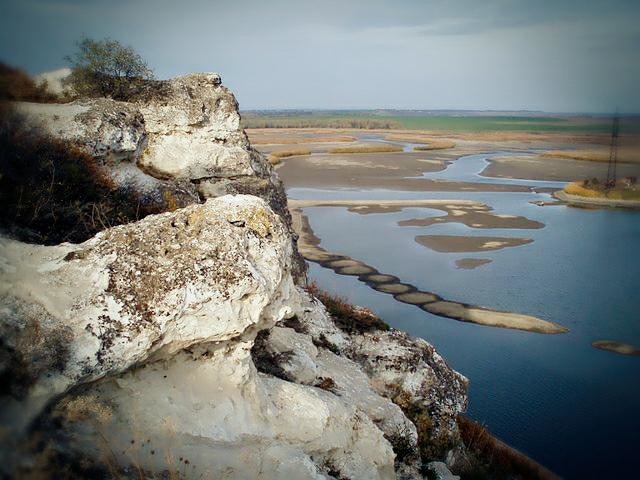 МОНАСТЫРЬ
А сам Монастырь напоминает величественные статуи острова Пасхи. Глядя на фотографии, отчетливо видишь мощные фигуры гигантов, сложивших руки на животах, и хмуро вглядывающихся вдаль, охраняя покой окрестных мест.
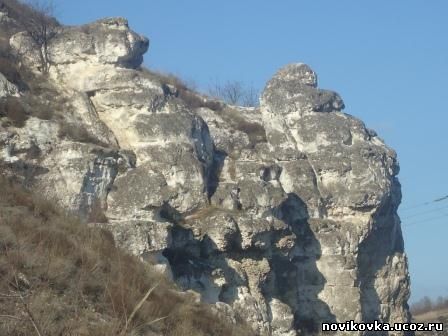 Так же рассказывают, что где-то там, в подземных пещерах, зарыт клад. То ли разбойниками, то ли восставшими крестьянами.
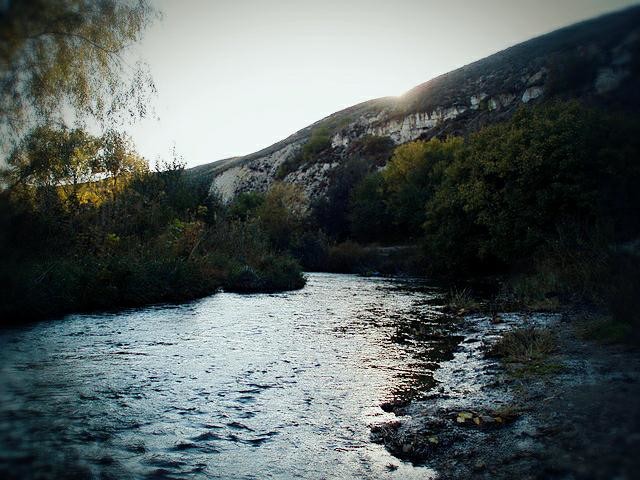 Речка Тузлов по  над город
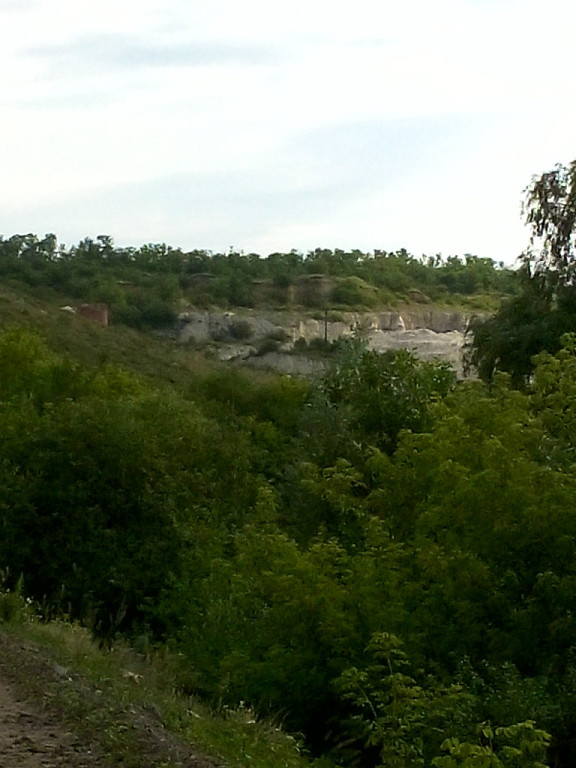 Меловой    карьер
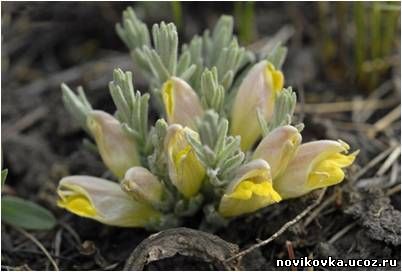 Дрок скифский
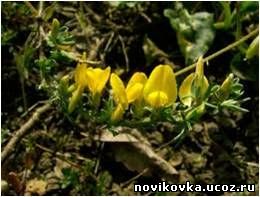 Цимбохазма  - редкий реликтовый эндемичный вид
Цимбохазма  - редкий реликтовый эндемичный вид
Гиацинтелла Палласа
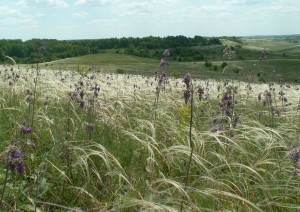 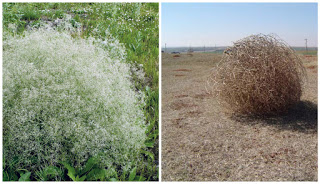 ковыль
перекатиполе
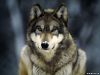 лиса
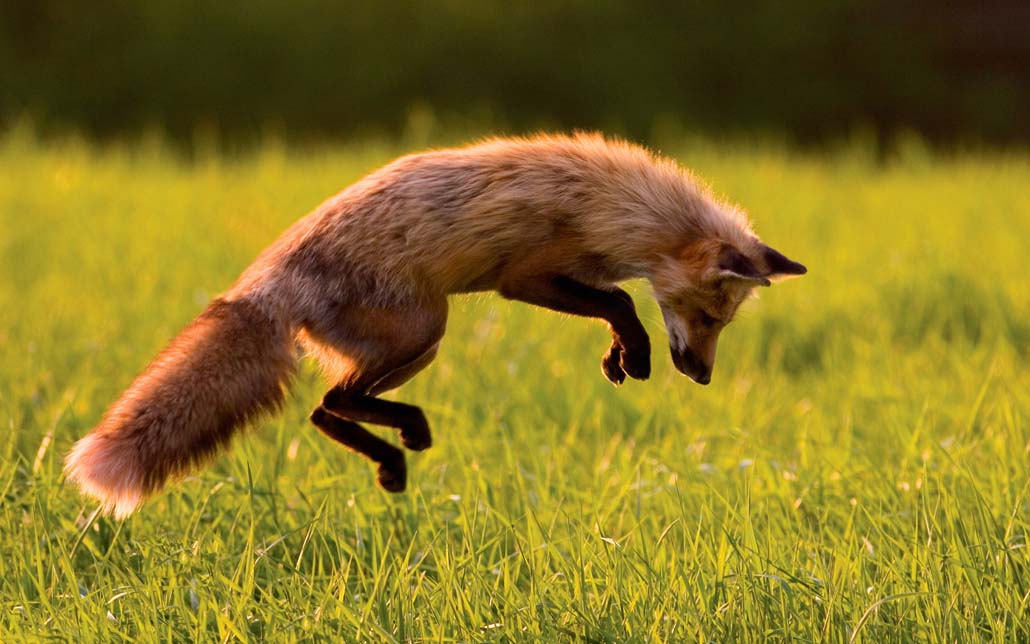 волк
заяц
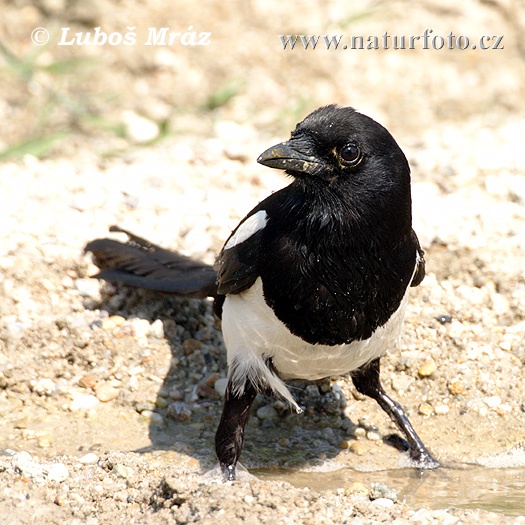 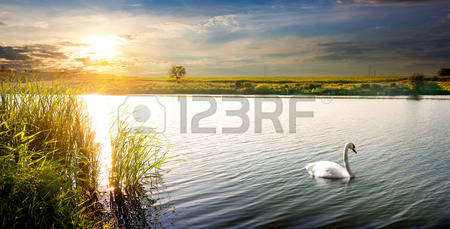 сорока
фазан
лебедь
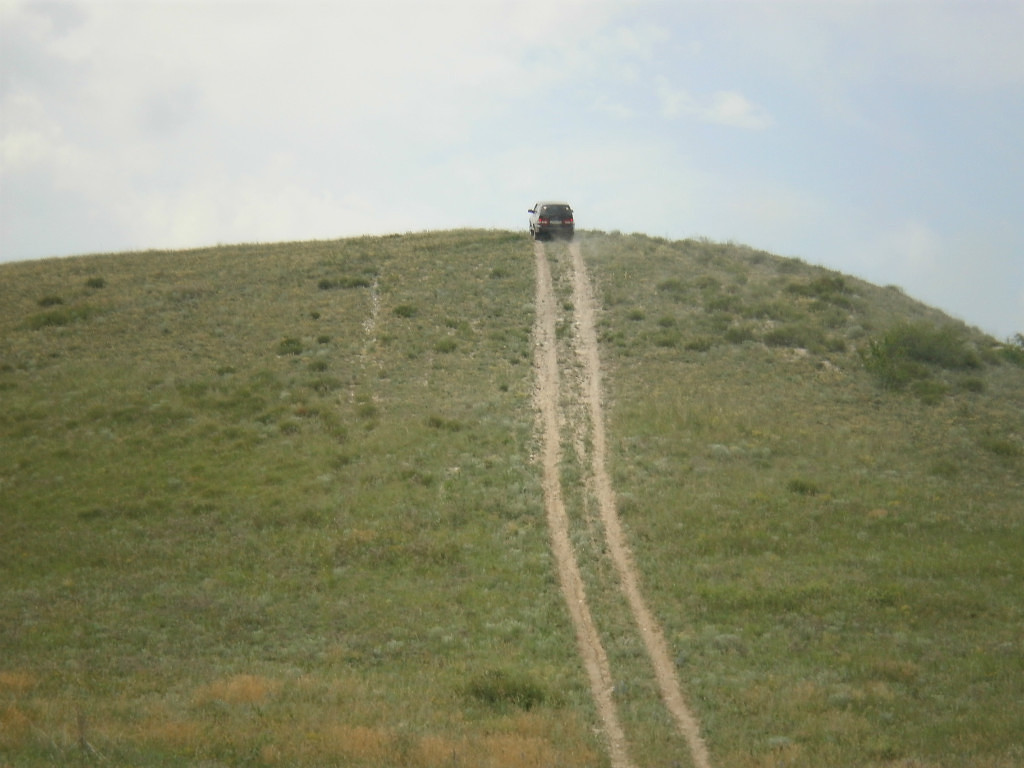 Экстрималы
КРАСОТИЩА !
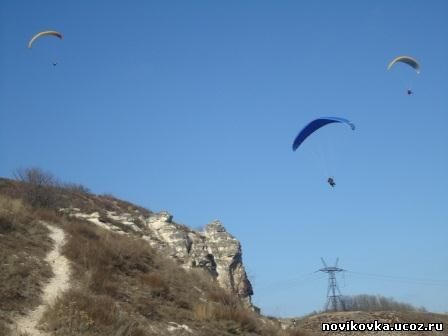 Вот такая получилась экскурсия. Что можно сказать в заключение?
Хочется чтобы мы все ценили то, что оставила нам природа в наследие. Чтобы реже встречались вандалы среди нас.
Берегите то, что есть у нас, для себя и для тех, кто придет за нами. Природа - она же такая хрупкая... Даже горы...
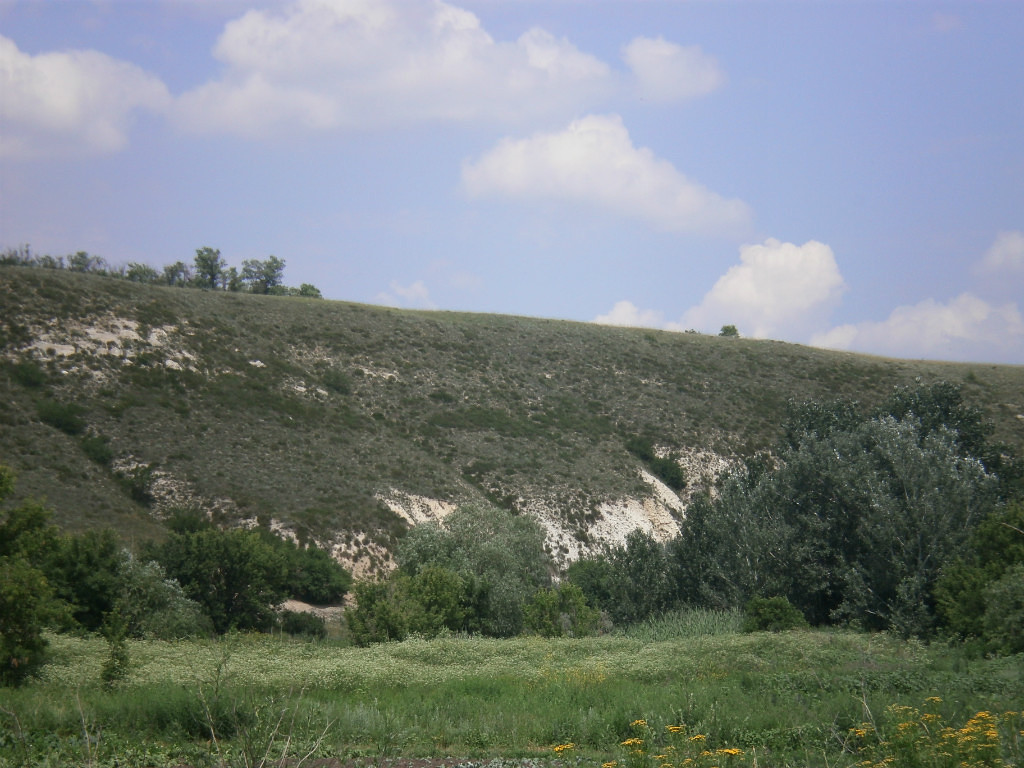